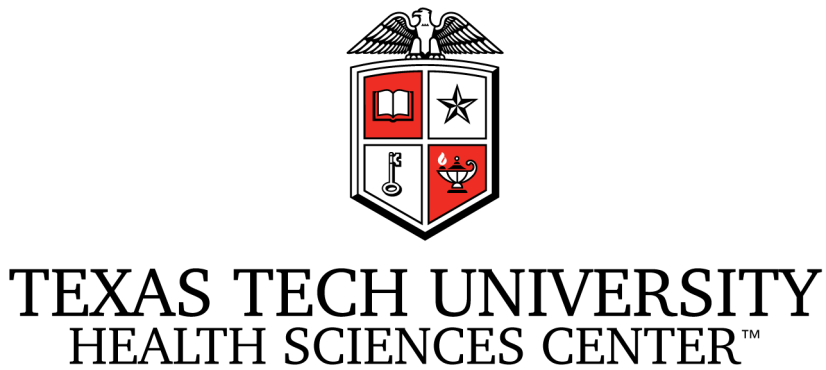 GSBS Orientation
Financial Aid
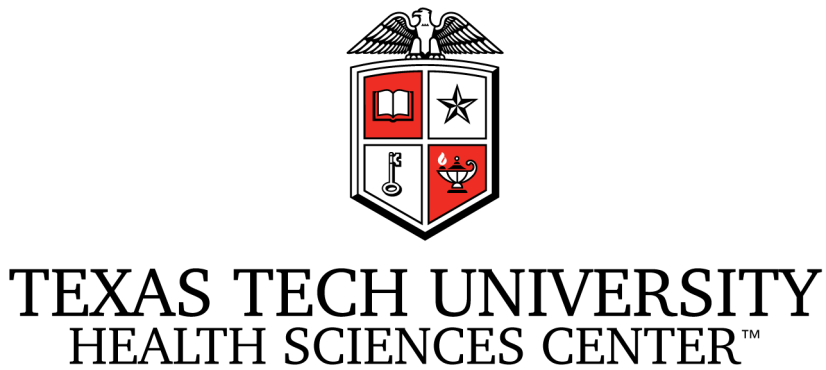 What is Financial Aid

FINANCIAL AID is defined as assistance to pay for your educational expenses.   These expenses include tuition, fees, books, supplies, instruments and living expenses while in school.  Any assistance is considered “financial aid” regardless of the source.  These sources are:

Grants—Funds from Federal and State sources that do NOT require repayment

Scholarships—State, Institutional, Organizational funds that do NOT require repayment

Loan Programs—Money that must be paid back.  May consist of Federal and Private loans
	Ex.  Federal Direct Unsubsidized Loan, Federal Direct Graduate Plus Loan

Departmental Payments/Waiver–Assistance with tuition/fees while in school

Veteran’s Benefits–Hazelwood, GI Bill, etc.  		https://www.ttuhsc.edu/Student-Services/veterans-affairs/default.aspx
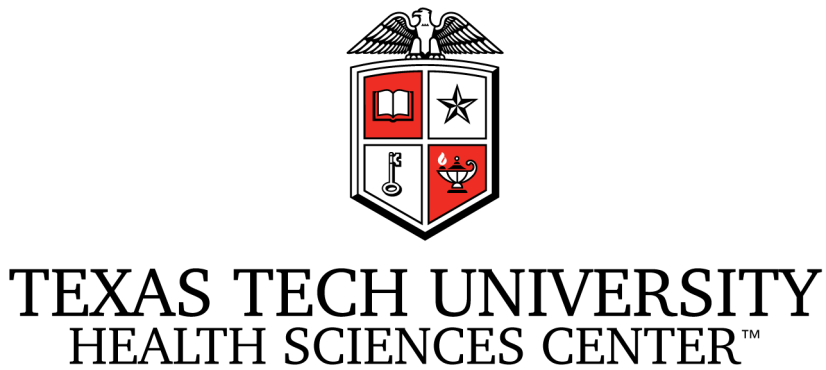 Items Covered By Financial Aid

Tuition & Fees
Books & Supplies (including lab equipment)
Housing and food (rent, utilities, phone, groceries)
Transportation (insurance, maintenance, gasoline)
Health Insurance
Personal and miscellaneous (medical, dental, clothing, cleaning, etc.)
Travel and living expenses for away rotations (budget adjustment form and proof of expenses required)
Transportation costs for residency/job interviews (4th year only - additional documentation required)
Computer (budget adjustment form and proof of expense required; may only be submitted once during degree plan)
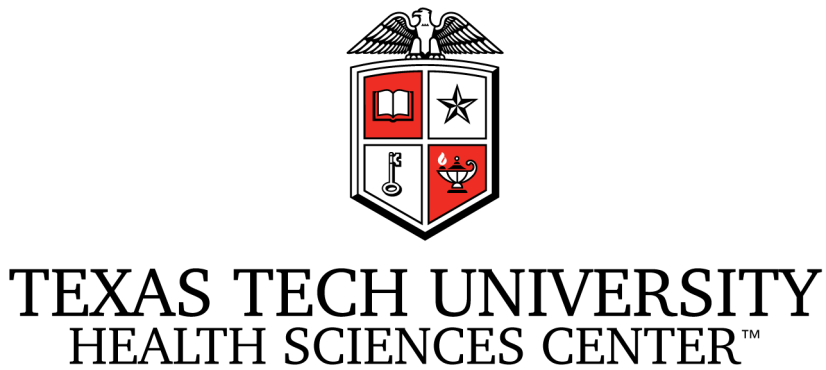 Items NOT Covered by Financial Aid

Automobile payments
Consumer debt (credit cards, loan payments)
Review courses
Spouse’s expenses (such as medical expenses or insurance)
Student association costs (such as conference trips)
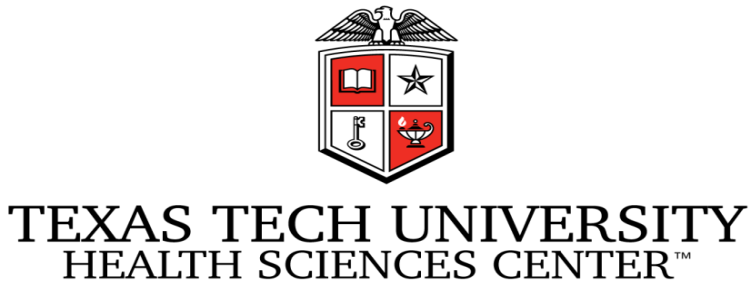 Estimated Financial Aid Budgets
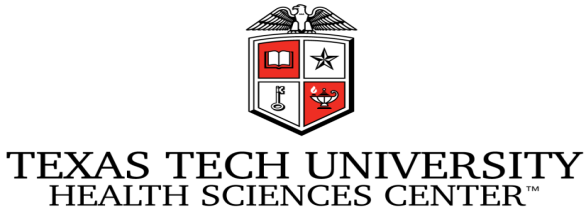 Applying For Financial Aid

Complete a FAFSA (Free Application for Federal Student Aid)
Go to: www.fafsa.ed.gov Follow the instructions as directed. Our FAFSA school code is: 016024.
	If you need a FSA ID # go to https://studentaid.ed.gov/sa/fafsa/filling-out/fsaid.

As a GSBS student, you are now considered an independent student on the FAFSA.  This means you are no longer required to provide parent information on your FAFSA, nor does TTUHSC require you to provide your parental information on your FAFSA.
Your FAFSA data will be sent to our office once it has been processed.  Please allow 5 business days for the data to be reviewed and processed.
You will receive an email from the Student Financial Aid Office if we need any additional information to finish processing your file. 
All Student Financial Aid emails are sent to your TTUHSC Student Email Account.  
	Please be sure to check this account for correspondence from our office.
Students who are ineligible to complete the FAFSA and apply for Federal Student loans may still apply for alternative student loans.  For an inclusive list of alternative student loan lenders, please visit www.finaid.org.  Please note, many lenders require a US cosigner in order to apply for their alternative loans.
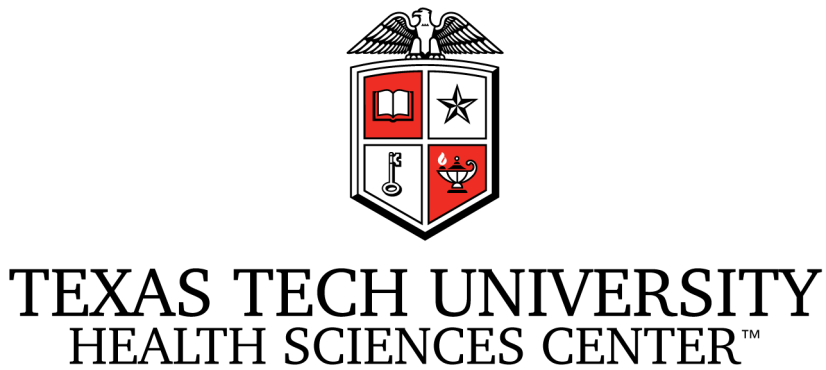 Free Application for Federal Student Aid (FAFSA)
The FAFSA is processed using prior, prior year tax information.

For example, the 2018-2019 FAFSA uses the 2016 Tax Return Information.
You will no longer have to wait until you (and your spouse if married) have completed the current year’s tax return
More students should be eligible to use the IRS Data Retrieval Tool since many more tax returns will be on file with the IRS.
The new year’s FAFSA becomes available October 1 of each year.
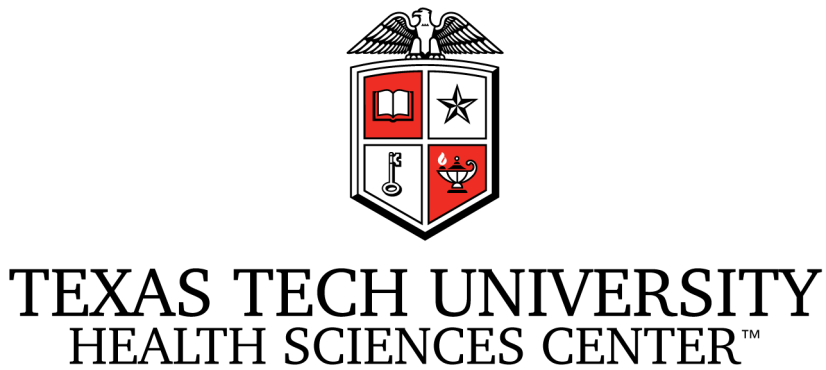 Typical Financial Aid Award Packages
Federal student loan interest rates are set in June of each year for the upcoming award year.  You can view the current interest rate on the Federal Student Aid website: https://studentaid.ed.gov/sa/types/loans/interest-rates 
Private student loan interest rates vary by lender. Check their websites for more information.
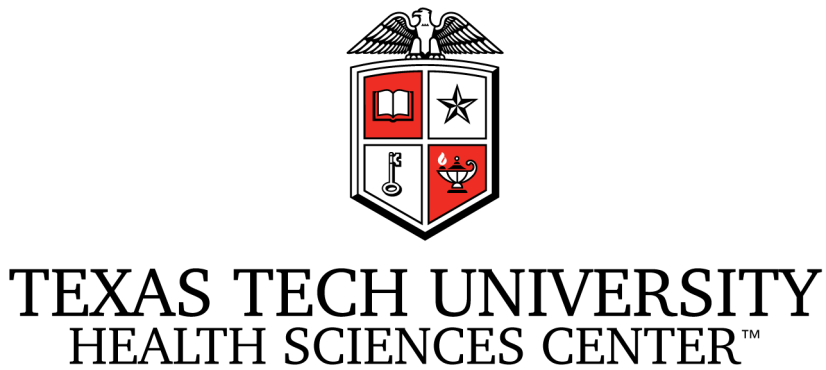 Need More Money?

To request any previously declined loans, logon to WebRaider and access your financial aid awards.  On the Accept Award Offer tab, enter your request in the comment box at the bottom of the screen.  Please be sure to request a specific amount for the semester or year.

Budget revision requests are also available to help students with unexpected expenses or increased living costs. Contact the financial aid office for more information on revision requests.
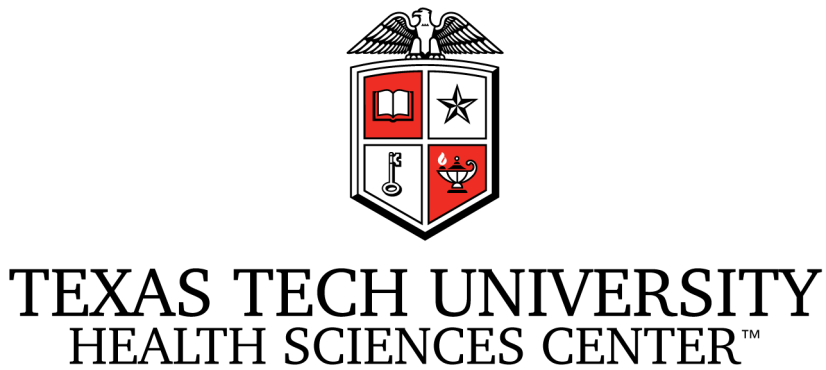 Financial Aid Annual Process
Beginning October 1st of each year:
Student completes Free Application for Federal Student Aid (FAFSA)  www.fafsa.ed.gov 
	TTUHSC receives FAFSA data from the Federal processor electronically.
March: TTUHSC begins sending missing information emails to the student if additional documents are needed.  	Student returns those necessary documents to complete the financial aid file.
May:  TTUHSC emails award notice to the student.  The award offer outlines the programs and funding the student is eligible to receive for the school year.
	Student completes the Federal Direct Loan Application process for the year. (only for students 	borrowing Federal Direct Loans).
	Student completes Grad Plus/Alternative loan application (only for students borrowing one of these 	loans)
15 days prior to the start of each semester:
Student Business Services Tuition Due date—ONLY for students not receiving Financial Aid
10 days prior to the start of each semester:
Federal Direct Loan processing service electronically sends loan funds to the school
Financial aid funds (loans, grants, & scholarships) are posted towards student’s tuition accounts
The week before the start of each semester:
	HSC SBS Office sends any refunds to student based on student’s refund preference.
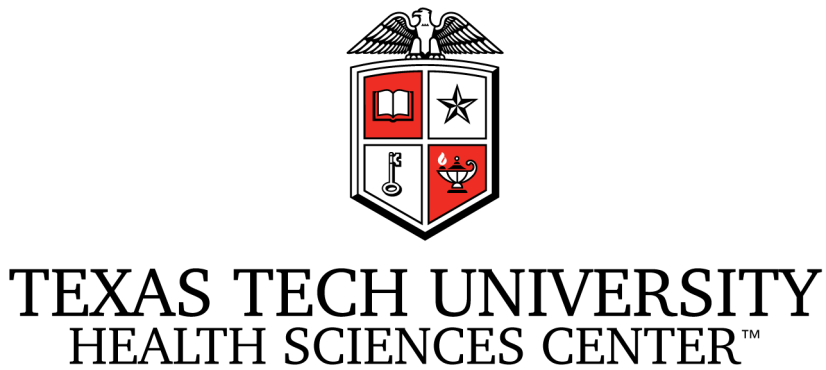 Emergency Tuition & Short Term Loans

Emergency Tuition Loans are available at 5% interest for currently enrolled TTUHSC students.

Short Term Loan for up to $1500 is also available to currently enrolled students for other types of emergencies. This loan has an interest rate of 5%.

Both types of loans must be repaid within 90 days.

www.ttuhsc.edu/financial-aid
You can locate loan servicer information and current federal loan totals on the National Student Loan Database System website.
You will need your FSA ID and password to access the information.
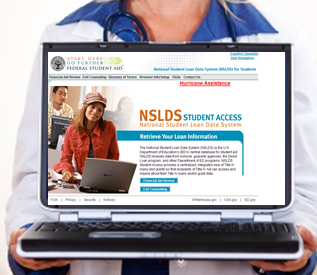 Federal Loan Information
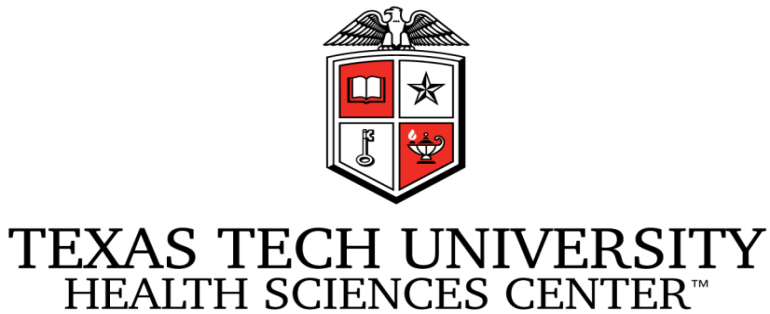 Applying For GSBS Scholarships

Scholarships are awarded by GSBS. Awards distributed through GSBS are based upon academic achievement, leadership, and financial need. Scholarship recipients are selected by the Graduate School of Biomedical Sciences Scholarship Committee. 

Please visit https://www.ttuhsc.edu/graduate-school-of-biomedical-sciences/current/scholarships.aspx for additional scholarship information and the applications.
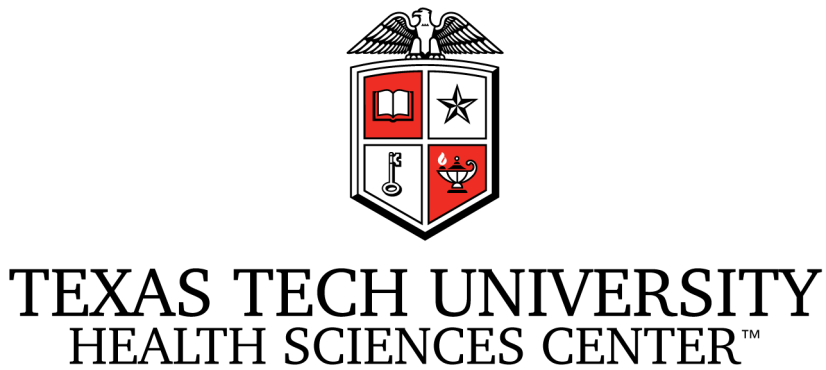 Student Business Services

Please contact Student Business Services (SBS) at (806) 743-7867 or at SBS@ttuhsc.edu for questions regarding:

Tuition and fee information, tuition payment options, and payment plans
How refunds are processed or how to set up direct deposit information
How to submit 3rd party payment information
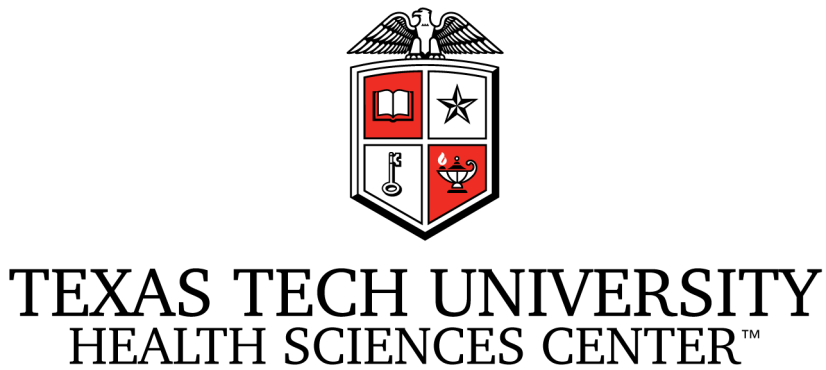 Office of Financial Aid 
Academic Classroom Building Room 2C400

TTUHSC Office of Financial Aid
3601 4th Street MS8310
Lubbock, TX  79430-8310
(806) 743.3025 phone  (806) 743.2304 fax

 financial.aid@ttuhsc.edu
Mia.C.Myers@ttuhsc.edu 

www.ttuhsc.edu/financialaid   

Office hours:
Monday-Friday 8am-5pm
No appointment needed to see an advisor